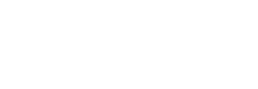 Nebraska Climate Update17 July 2023
University of Nebraska extension
School of naturalresources
Eric Hunt
ehunt2@unl.edu
402-617-4190
Outline
NEBRASKA STATE CLIMATE OFFICE
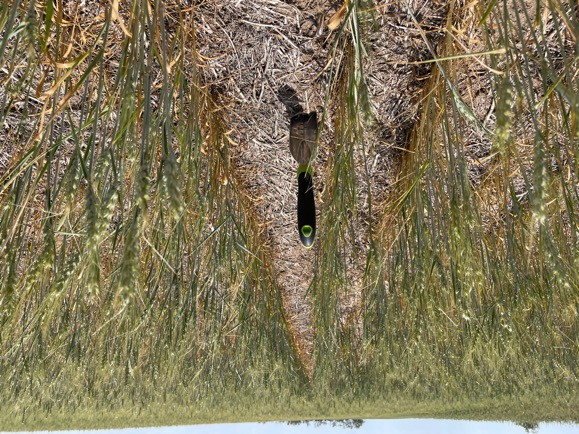 Drought in perspective
Current conditions, moisture deficits
Impacts
Climate outlook
Drought outlook
Credit: Nathan Mueller, University of Nebraska Extension
[Speaker Notes: Here I outlined the similar trends for the Nebraska and global annual average temperature. I also point out the high variability in Nebraska and difference in regional vs. global scales. I use the analogy that global change is like an escalator that is increasing at an accelerating rate. The variability is like we jump up or down a few steps while still going up.]
Drought in perspective
NEBRASKA STATE CLIMATE OFFICE
Conditions one year ago:
~50% of U.S. in drought.
Drought present throughout much of the country
Worst conditions in the west and in Texas
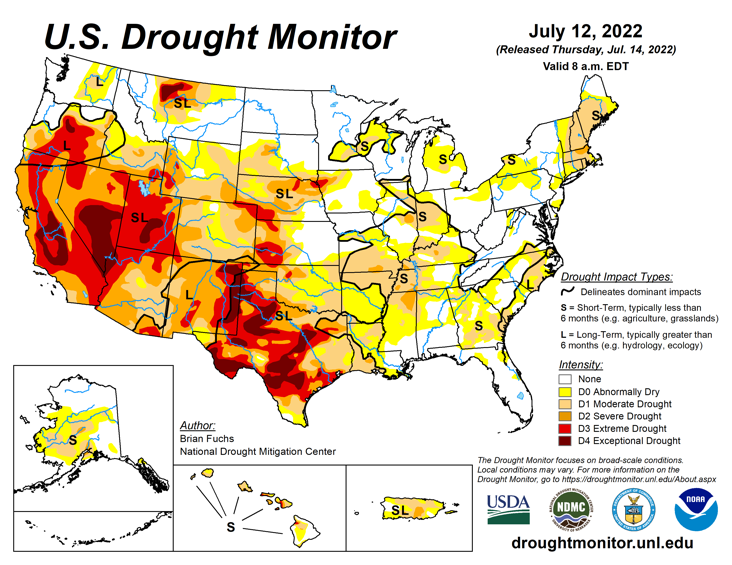 [Speaker Notes: Here I outlined the similar trends for the Nebraska and global annual average temperature. I also point out the high variability in Nebraska and difference in regional vs. global scales. I use the analogy that global change is like an escalator that is increasing at an accelerating rate. The variability is like we jump up or down a few steps while still going up.]
Drought in perspective
NEBRASKA STATE CLIMATE OFFICE
Conditions now:

Significant improvement in the west after a wet winter
Major improvement in western Nebraska
~2/3 Nebraska in drought.
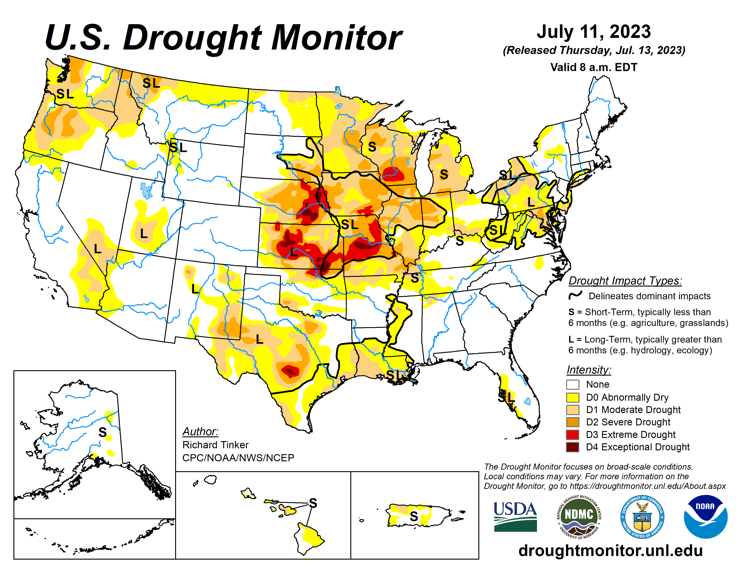 Source: https://droughtmonitor.unl.edu/maps/
[Speaker Notes: Here I outlined the similar trends for the Nebraska and global annual average temperature. I also point out the high variability in Nebraska and difference in regional vs. global scales. I use the analogy that global change is like an escalator that is increasing at an accelerating rate. The variability is like we jump up or down a few steps while still going up.]
Drought in perspective
NEBRASKA STATE CLIMATE OFFICE
Source: https://droughtmonitor.unl.edu/maps/
[Speaker Notes: Here I outlined the similar trends for the Nebraska and global annual average temperature. I also point out the high variability in Nebraska and difference in regional vs. global scales. I use the analogy that global change is like an escalator that is increasing at an accelerating rate. The variability is like we jump up or down a few steps while still going up.]
Drought in perspective
NEBRASKA STATE CLIMATE OFFICE
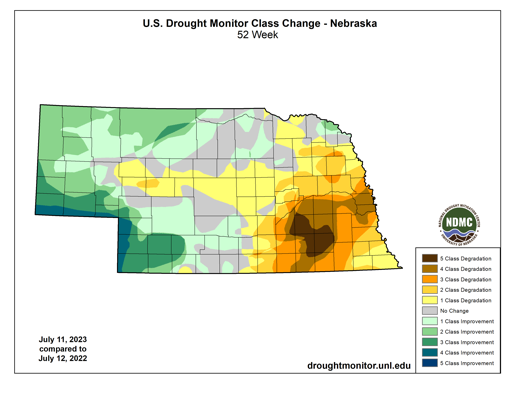 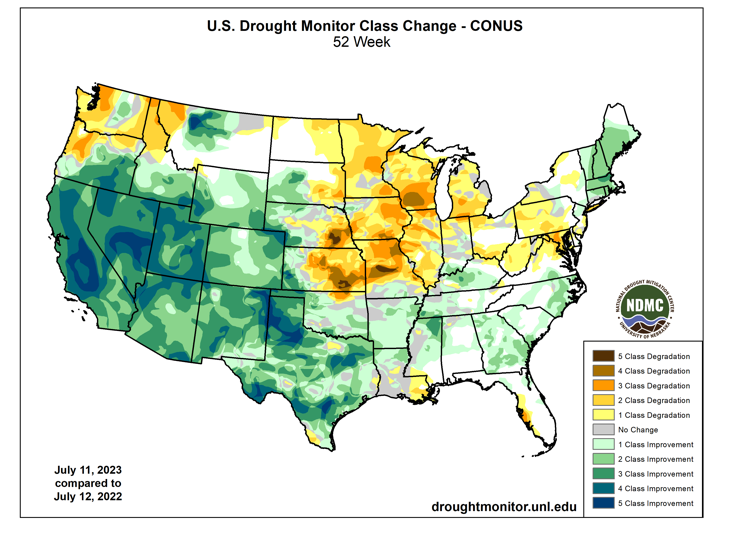 Source: https://droughtmonitor.unl.edu/maps/
[Speaker Notes: Here I outlined the similar trends for the Nebraska and global annual average temperature. I also point out the high variability in Nebraska and difference in regional vs. global scales. I use the analogy that global change is like an escalator that is increasing at an accelerating rate. The variability is like we jump up or down a few steps while still going up.]
How did we get here?
NEBRASKA STATE CLIMATE OFFICE
Warmer than average and dry over the last year but this isn’t the whole story.
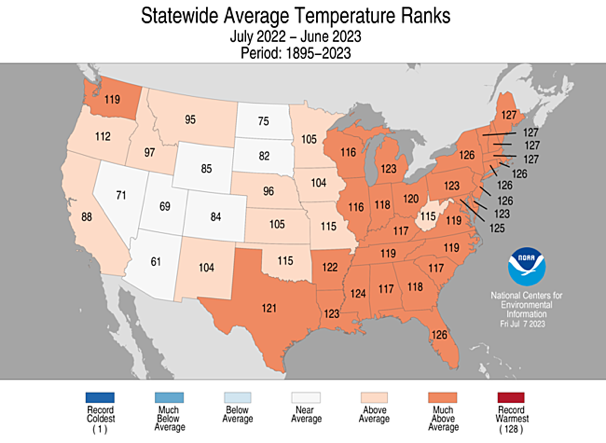 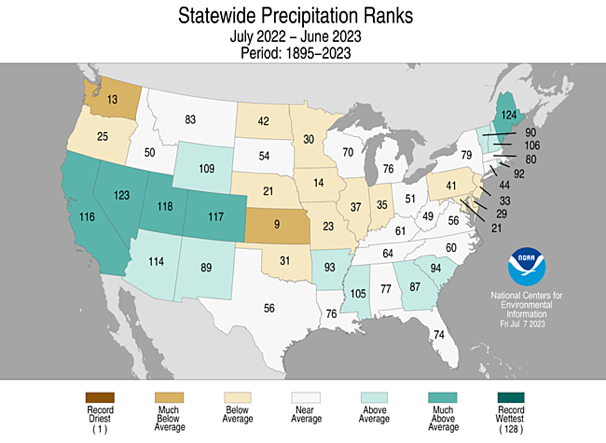 [Speaker Notes: Here I outlined the similar trends for the Nebraska and global annual average temperature. I also point out the high variability in Nebraska and difference in regional vs. global scales. I use the analogy that global change is like an escalator that is increasing at an accelerating rate. The variability is like we jump up or down a few steps while still going up.]
How did we get here?
NEBRASKA STATE CLIMATE OFFICE
Very warm and dry late summer and early fall. Drought worsens/flash drought in the southeastern part of NE.
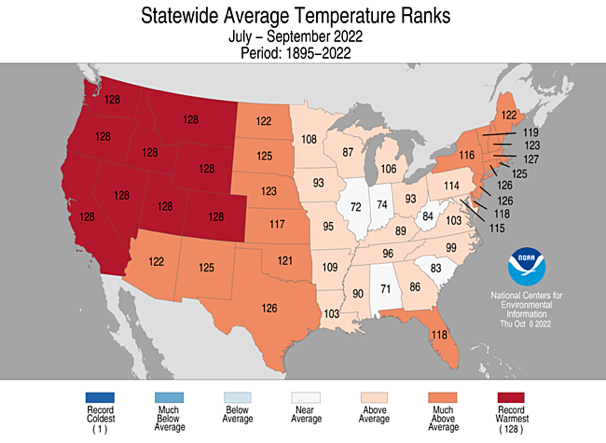 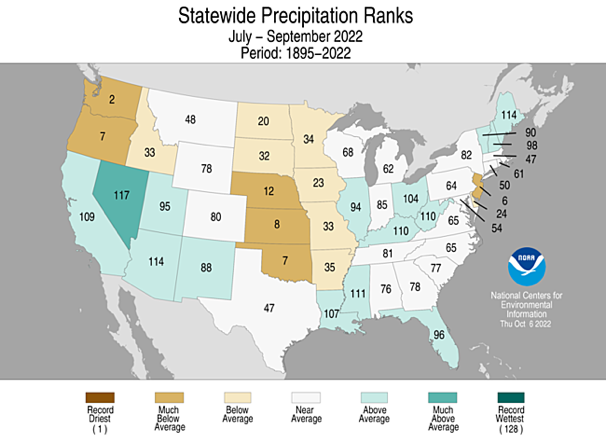 [Speaker Notes: Here I outlined the similar trends for the Nebraska and global annual average temperature. I also point out the high variability in Nebraska and difference in regional vs. global scales. I use the analogy that global change is like an escalator that is increasing at an accelerating rate. The variability is like we jump up or down a few steps while still going up.]
How did we get here?
NEBRASKA STATE CLIMATE OFFICE
We remained dry in the fall and early winter. But it also was generally on the cooler side, especially November.
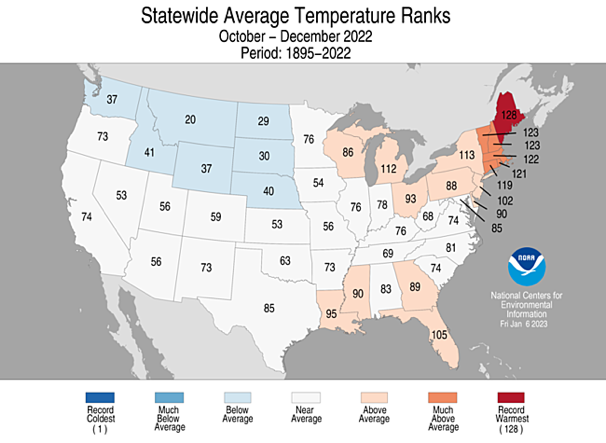 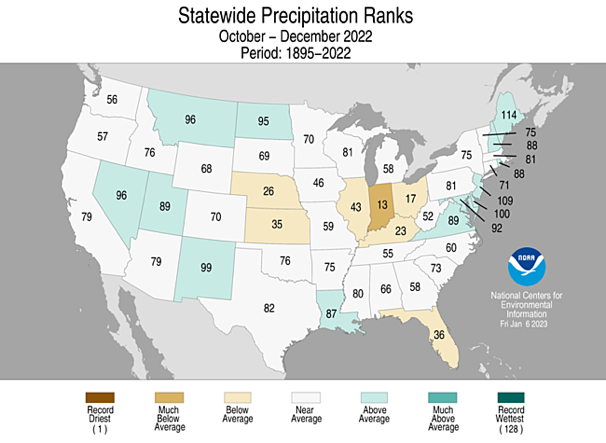 [Speaker Notes: Here I outlined the similar trends for the Nebraska and global annual average temperature. I also point out the high variability in Nebraska and difference in regional vs. global scales. I use the analogy that global change is like an escalator that is increasing at an accelerating rate. The variability is like we jump up or down a few steps while still going up.]
How did we get here?
NEBRASKA STATE CLIMATE OFFICE
Temperatures statewide were near average and it was wetter than average. But not wet enough to help improve the drought.
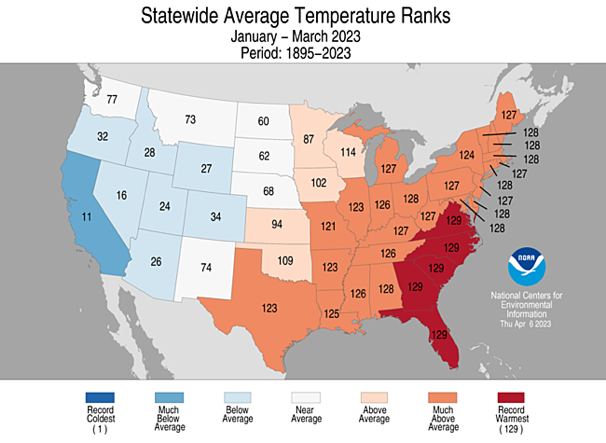 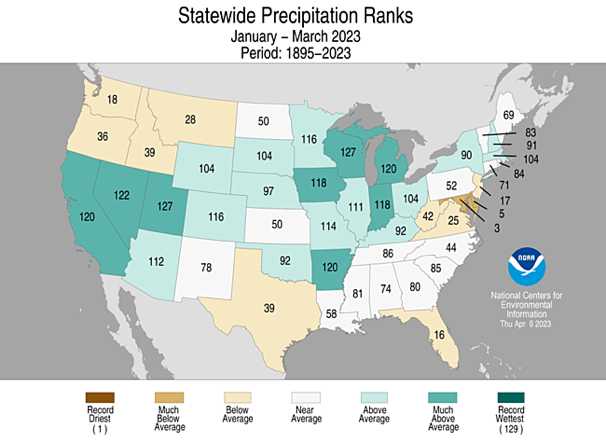 [Speaker Notes: Here I outlined the similar trends for the Nebraska and global annual average temperature. I also point out the high variability in Nebraska and difference in regional vs. global scales. I use the analogy that global change is like an escalator that is increasing at an accelerating rate. The variability is like we jump up or down a few steps while still going up.]
How did we get here?
NEBRASKA STATE CLIMATE OFFICE
Our spring and early summer was on balance warm and near average for precipitation. But this also isn’t the whole story.
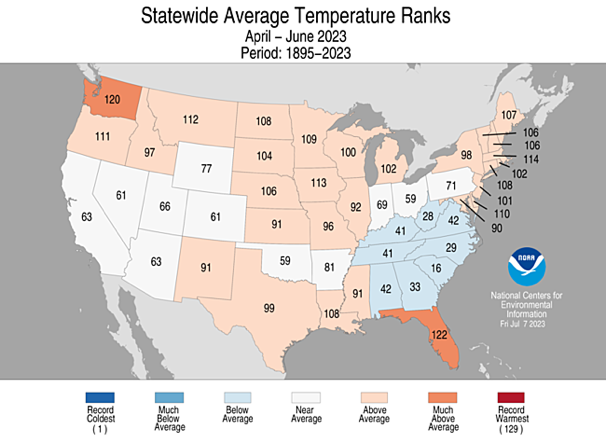 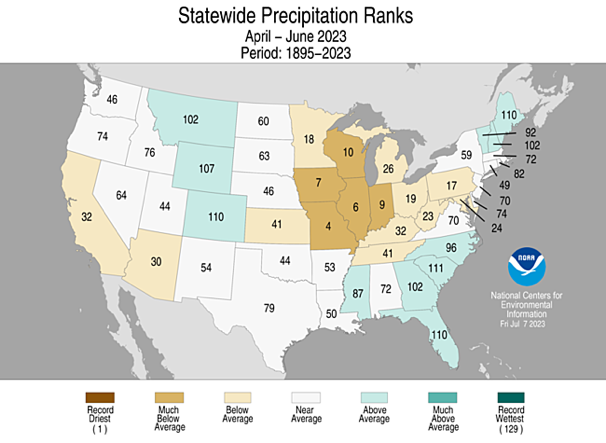 [Speaker Notes: Here I outlined the similar trends for the Nebraska and global annual average temperature. I also point out the high variability in Nebraska and difference in regional vs. global scales. I use the analogy that global change is like an escalator that is increasing at an accelerating rate. The variability is like we jump up or down a few steps while still going up.]
How did we get here?
NEBRASKA STATE CLIMATE OFFICE
After a dry April it turned wet, historically wet in some cases, in western Nebraska in May. Eastern Nebraska was very dry in May. This persisted until late June.
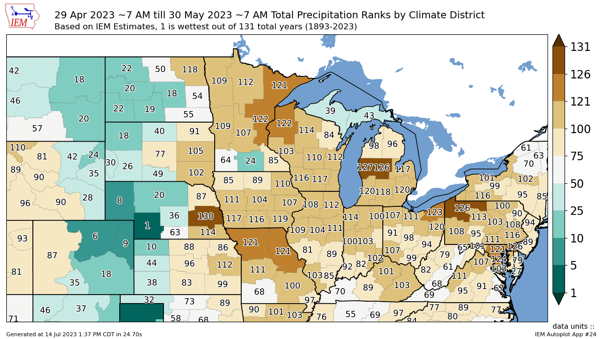 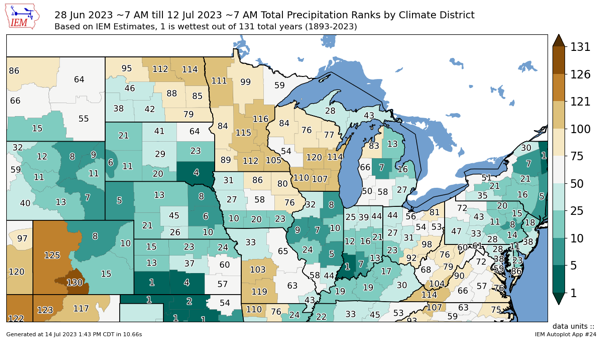 [Speaker Notes: Here I outlined the similar trends for the Nebraska and global annual average temperature. I also point out the high variability in Nebraska and difference in regional vs. global scales. I use the analogy that global change is like an escalator that is increasing at an accelerating rate. The variability is like we jump up or down a few steps while still going up.]
Long-term moisture deficits
NEBRASKA STATE CLIMATE OFFICE
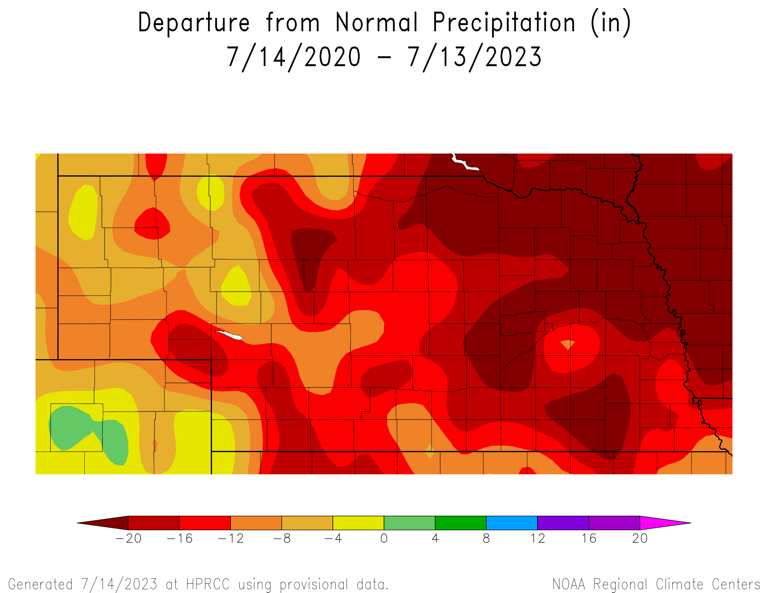 2020 to Present
3-year precipitation deficits for much of the state in 12” range or worse.
Deficits worst in northeast Nebraska
[Speaker Notes: Here I outlined the similar trends for the Nebraska and global annual average temperature. I also point out the high variability in Nebraska and difference in regional vs. global scales. I use the analogy that global change is like an escalator that is increasing at an accelerating rate. The variability is like we jump up or down a few steps while still going up.]
12-month moisture deficits
NEBRASKA STATE CLIMATE OFFICE
Surpluses and lower deficits in western Nebraska.
12 – 18” deficits across much of eastern Nebraska. Worst in area just west of Lincoln.
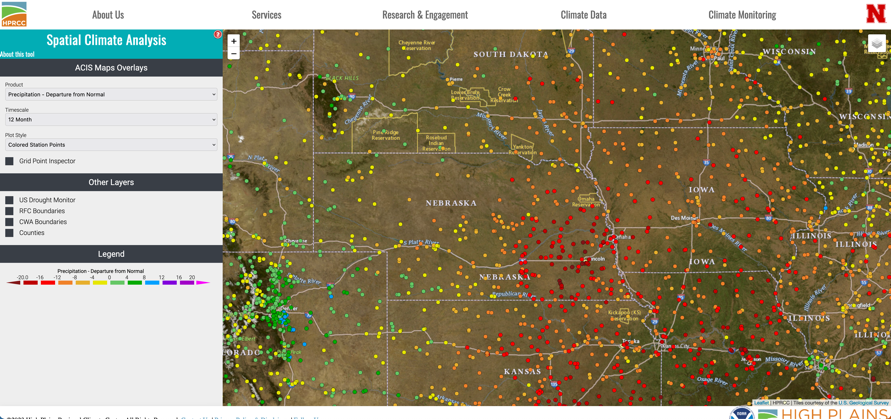 [Speaker Notes: Here I outlined the similar trends for the Nebraska and global annual average temperature. I also point out the high variability in Nebraska and difference in regional vs. global scales. I use the analogy that global change is like an escalator that is increasing at an accelerating rate. The variability is like we jump up or down a few steps while still going up.]
Impacts – Soil moisture
NEBRASKA STATE CLIMATE OFFICE
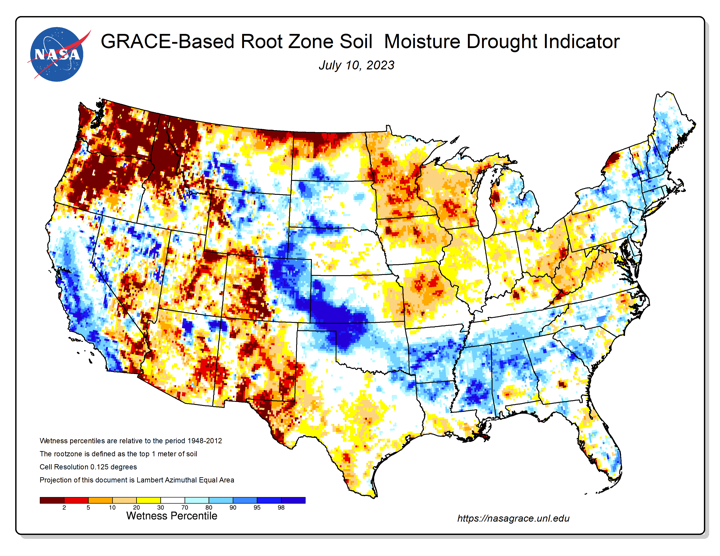 - 1 meter soil moisture based on GRACE-Follow on satellite data and a land surface model.
Significant improvements recently.
[Speaker Notes: Here I outlined the similar trends for the Nebraska and global annual average temperature. I also point out the high variability in Nebraska and difference in regional vs. global scales. I use the analogy that global change is like an escalator that is increasing at an accelerating rate. The variability is like we jump up or down a few steps while still going up.]
Impacts – Soil moisture
NEBRASKA STATE CLIMATE OFFICE
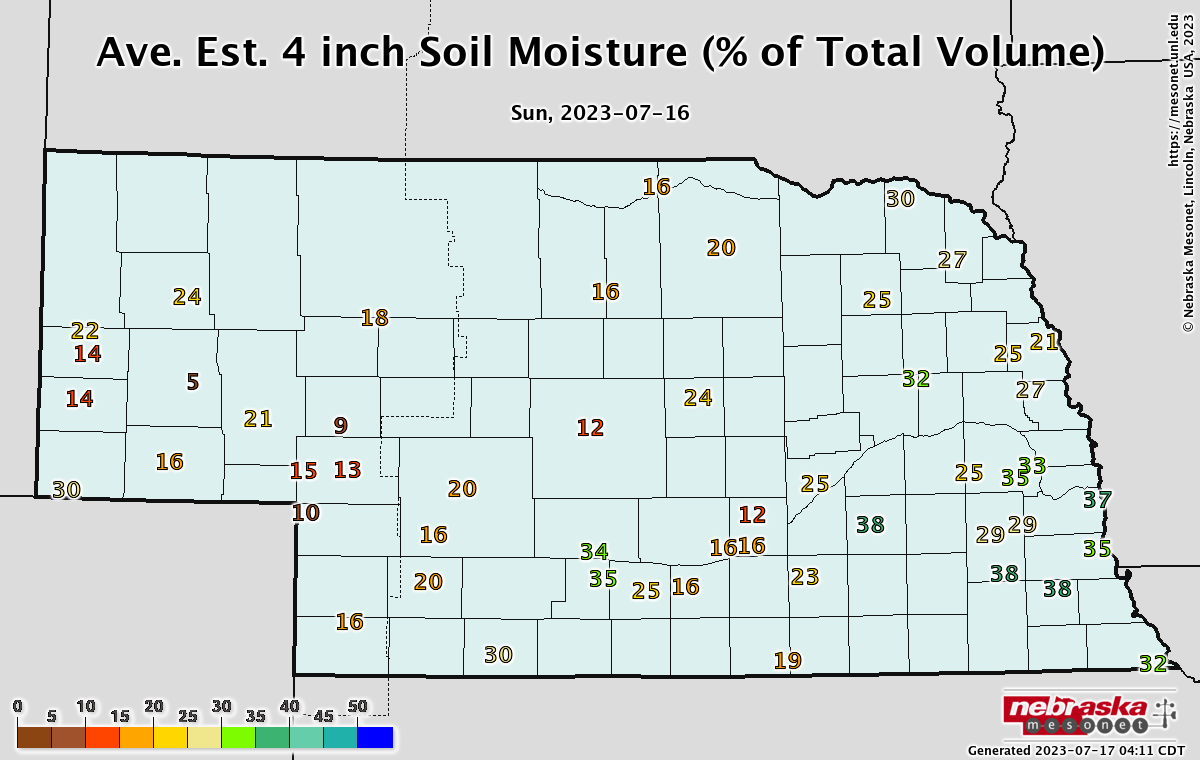 - Soil water   content varies by     soil type.
Conditions are indicative of the recent improvements.
[Speaker Notes: Here I outlined the similar trends for the Nebraska and global annual average temperature. I also point out the high variability in Nebraska and difference in regional vs. global scales. I use the analogy that global change is like an escalator that is increasing at an accelerating rate. The variability is like we jump up or down a few steps while still going up.]
Impacts – Soil moisture
NEBRASKA STATE CLIMATE OFFICE
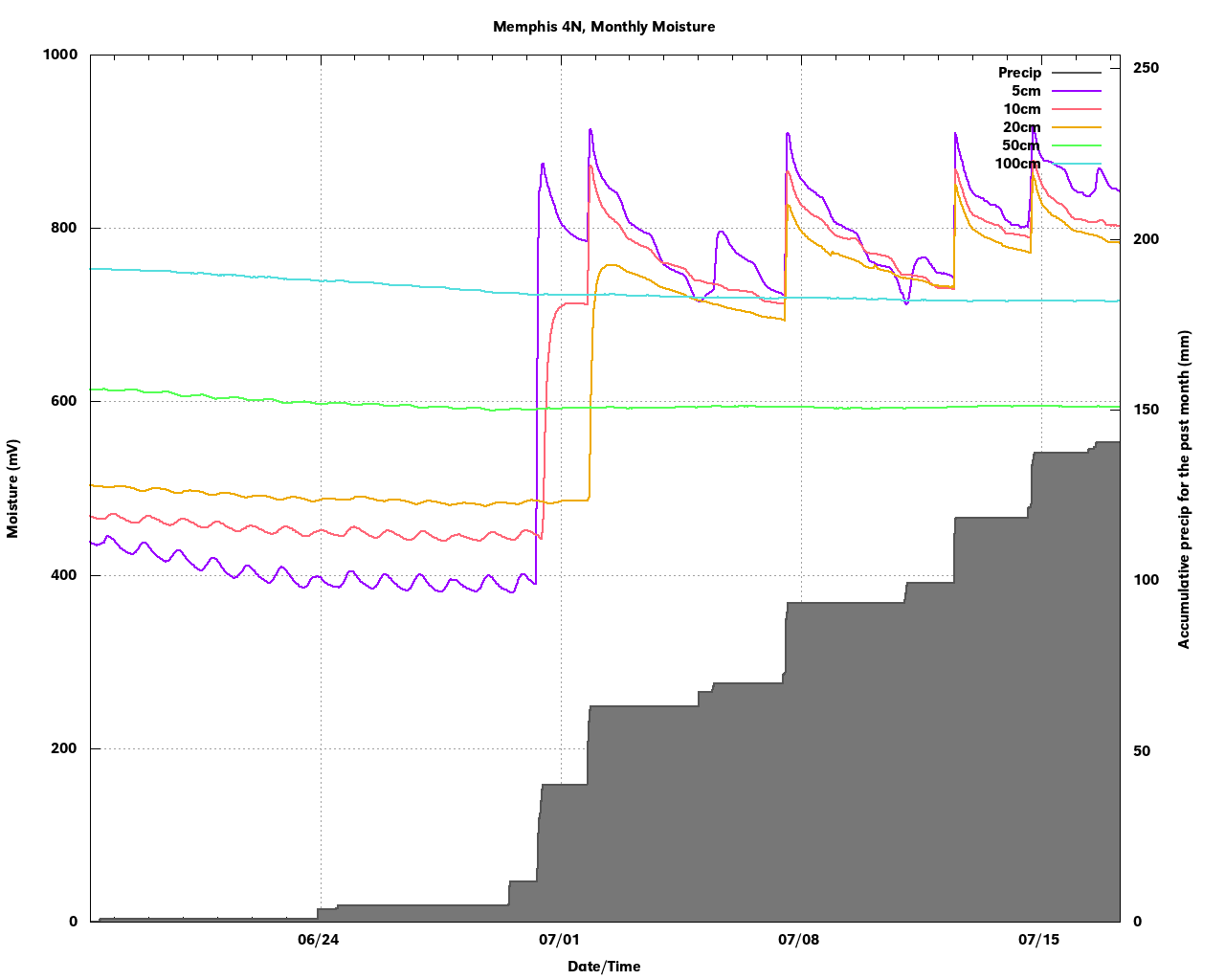 - Example of recent soil moisture improvements in eastern Nebraska
[Speaker Notes: Here I outlined the similar trends for the Nebraska and global annual average temperature. I also point out the high variability in Nebraska and difference in regional vs. global scales. I use the analogy that global change is like an escalator that is increasing at an accelerating rate. The variability is like we jump up or down a few steps while still going up.]
Impacts – pasture/range
NEBRASKA STATE CLIMATE OFFICE
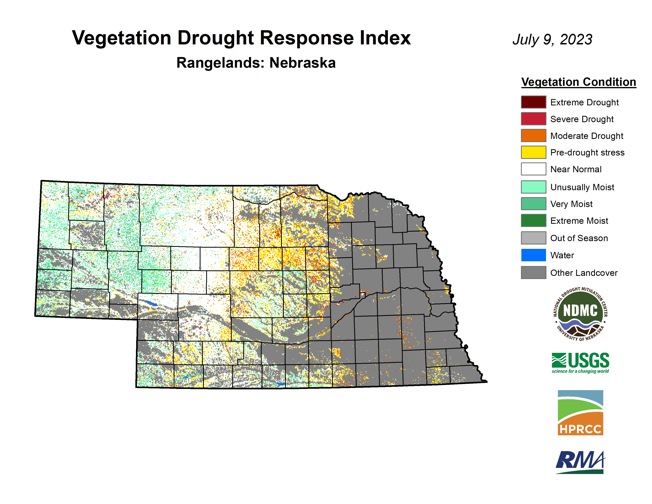 Statewide NASS condition:14% poor / very poor52% good
Best in well over a year
[Speaker Notes: Here I outlined the similar trends for the Nebraska and global annual average temperature. I also point out the high variability in Nebraska and difference in regional vs. global scales. I use the analogy that global change is like an escalator that is increasing at an accelerating rate. The variability is like we jump up or down a few steps while still going up.]
Impacts – crops
NEBRASKA STATE CLIMATE OFFICE
Statewide NASS condition:
15% and 19% of corn and soybean considered poor to very poor
Worse than normal but better than at the same point in 2002 or 2012

Wheat yields variable and likely lower than average
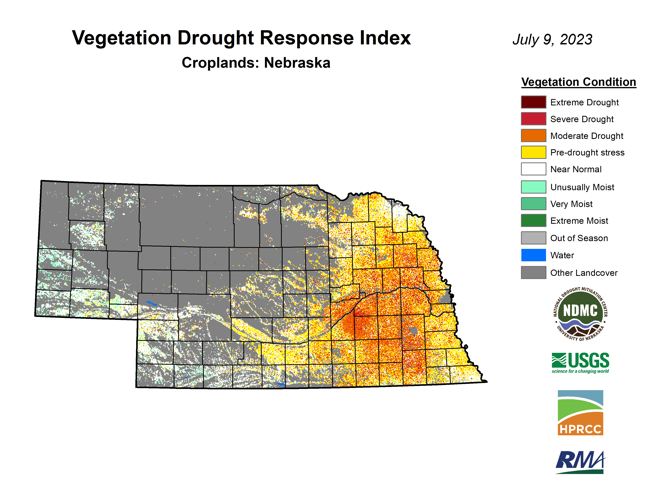 [Speaker Notes: Here I outlined the similar trends for the Nebraska and global annual average temperature. I also point out the high variability in Nebraska and difference in regional vs. global scales. I use the analogy that global change is like an escalator that is increasing at an accelerating rate. The variability is like we jump up or down a few steps while still going up.]
Impacts – Drought
NEBRASKA STATE CLIMATE OFFICE
Tremendous impacts to winter wheat in the eastern half of Nebraska 
Very poor start for dryland corn in much of eastern NE, especially between Grand Island and Lincoln
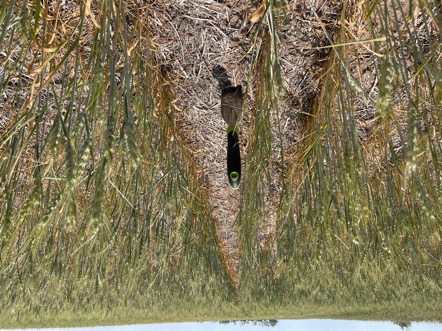 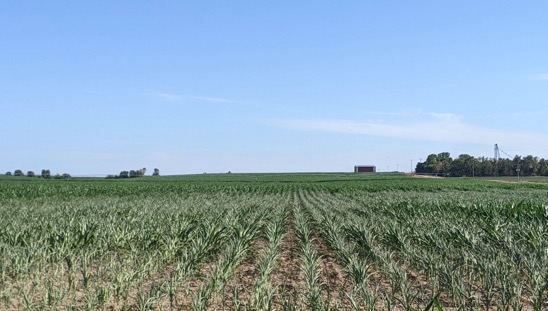 [Speaker Notes: Here I outlined the similar trends for the Nebraska and global annual average temperature. I also point out the high variability in Nebraska and difference in regional vs. global scales. I use the analogy that global change is like an escalator that is increasing at an accelerating rate. The variability is like we jump up or down a few steps while still going up.]
June drought ‘verification’
NEBRASKA STATE CLIMATE OFFICE
Drought persistence across Nebraska.
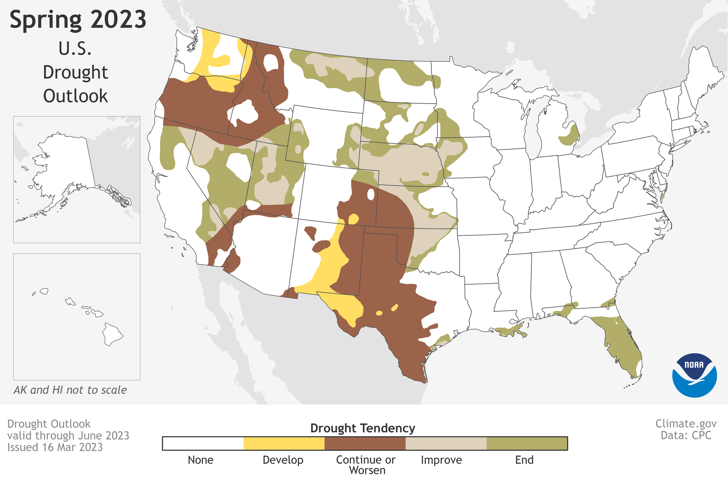 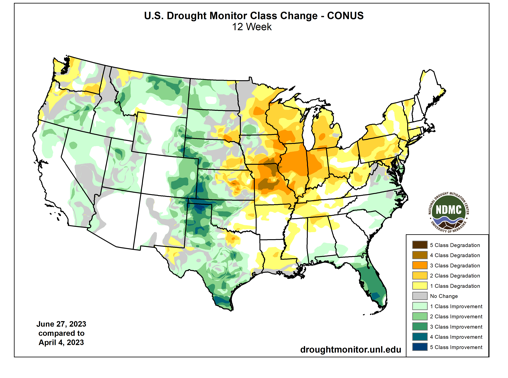 https://www.cpc.ncep.noaa.gov/
[Speaker Notes: Here I outlined the similar trends for the Nebraska and global annual average temperature. I also point out the high variability in Nebraska and difference in regional vs. global scales. I use the analogy that global change is like an escalator that is increasing at an accelerating rate. The variability is like we jump up or down a few steps while still going up.]
July climate outlook
NEBRASKA STATE CLIMATE OFFICE
Equal chances tendency for much of Nebraska. Precipitation was expected to be above average.
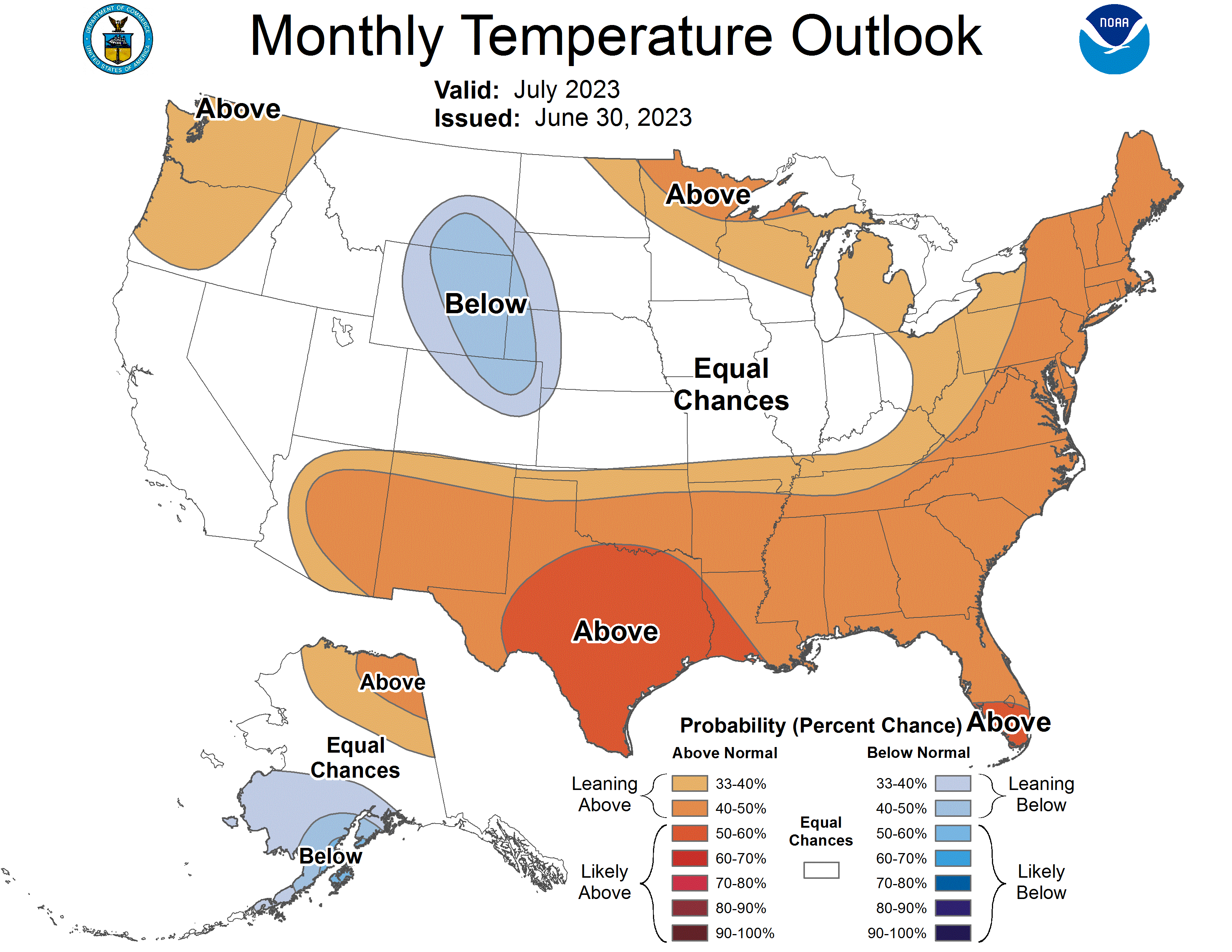 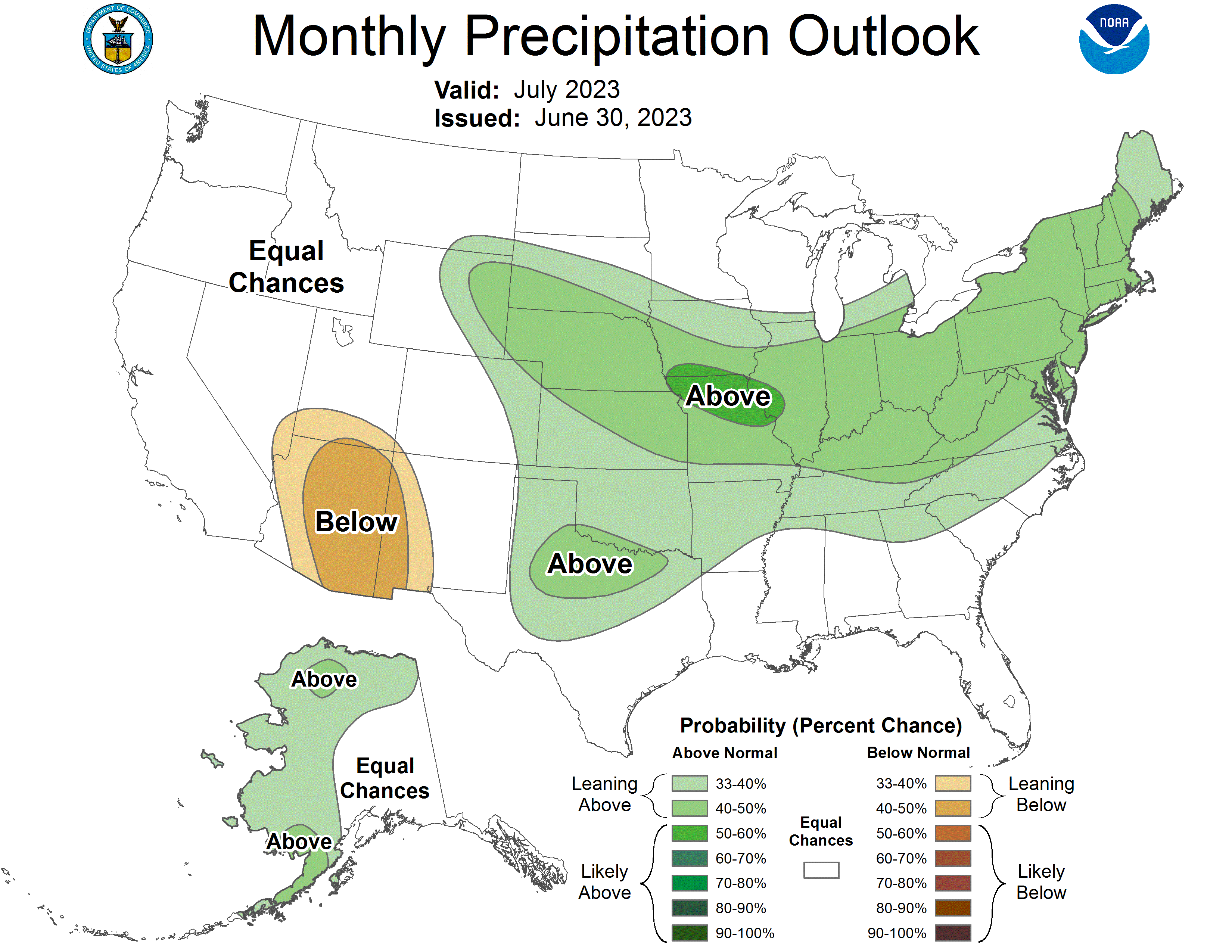 https://www.cpc.ncep.noaa.gov/
[Speaker Notes: Here I outlined the similar trends for the Nebraska and global annual average temperature. I also point out the high variability in Nebraska and difference in regional vs. global scales. I use the analogy that global change is like an escalator that is increasing at an accelerating rate. The variability is like we jump up or down a few steps while still going up.]
Late July-mid August outlook
NEBRASKA STATE CLIMATE OFFICE
Equal chances on temperature for much of Nebraska. Precipitation expected to be above average.
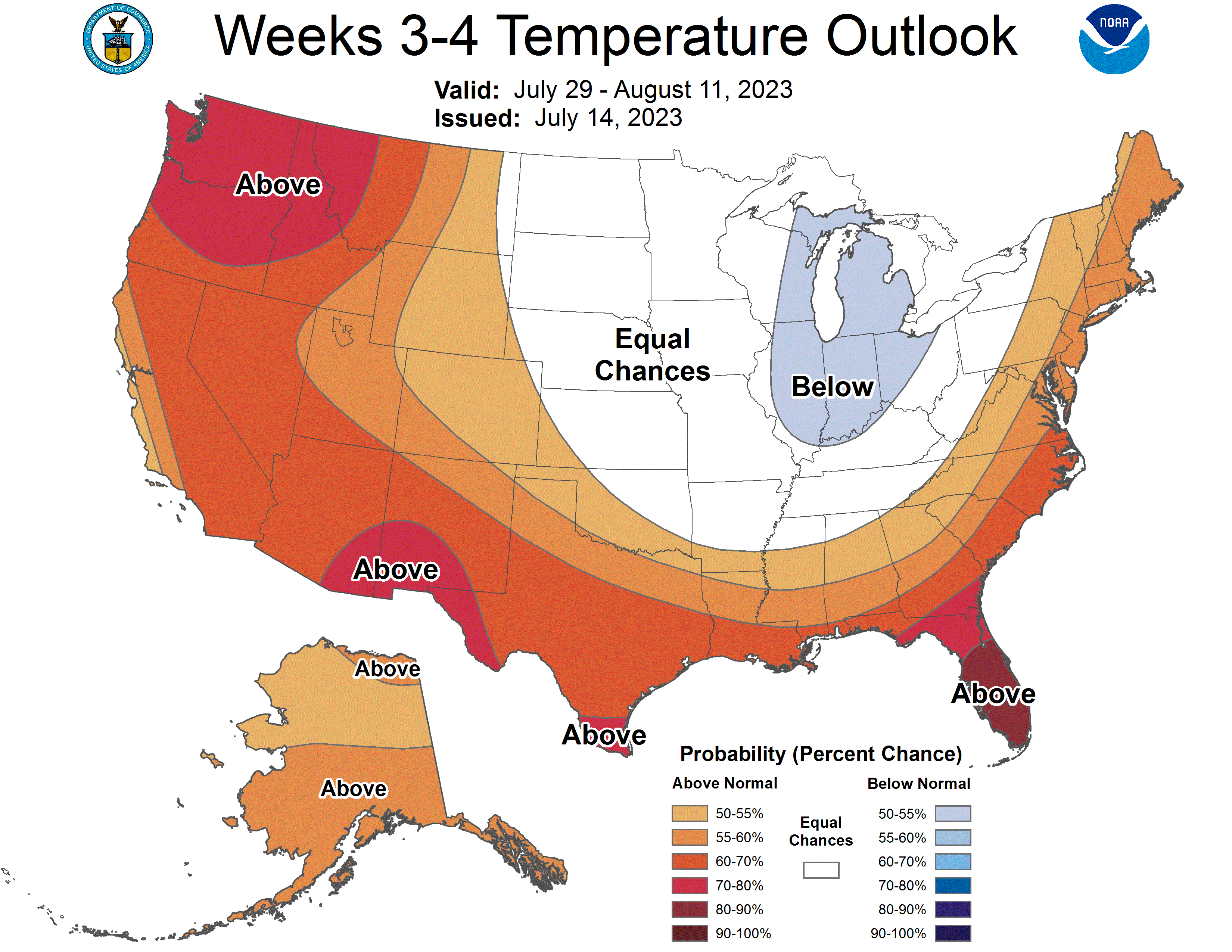 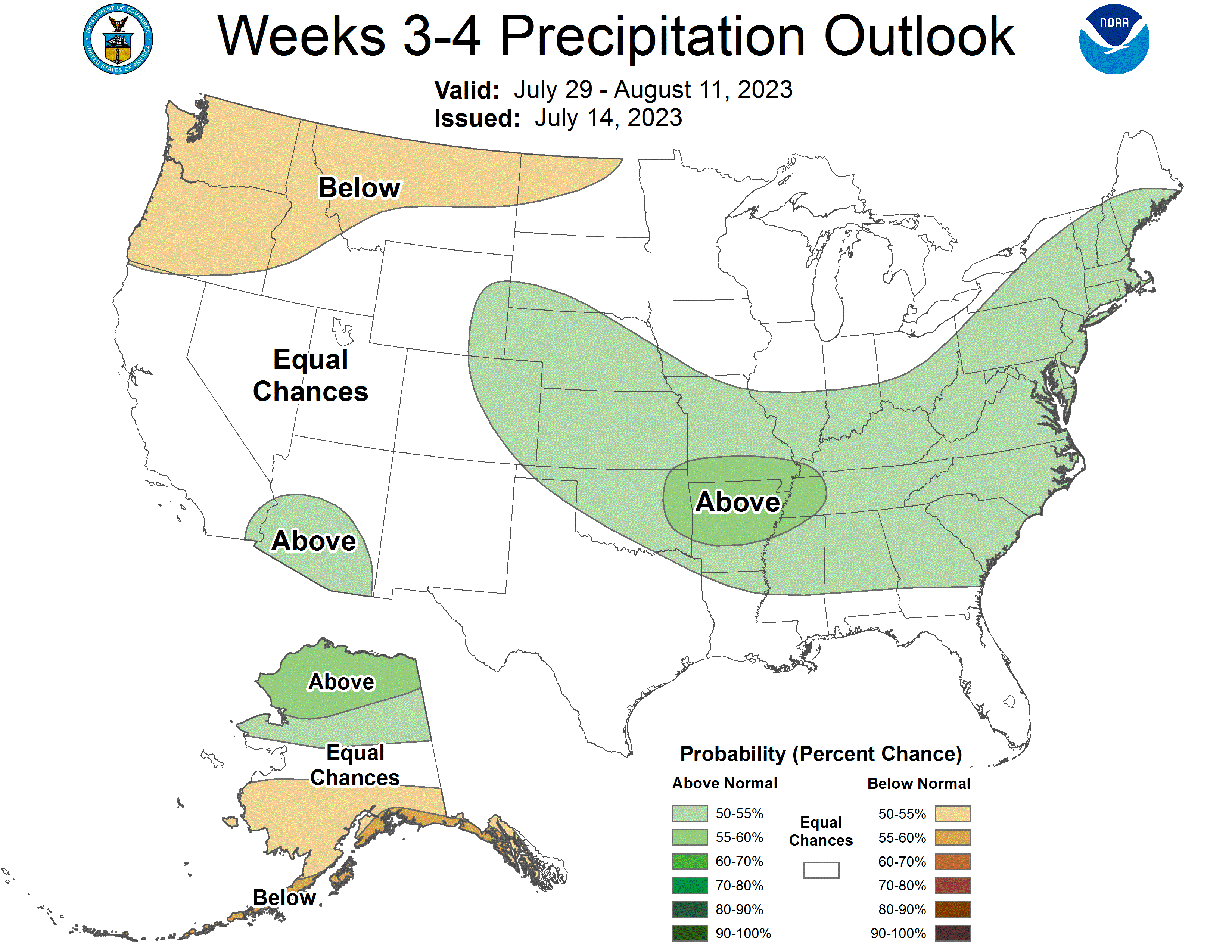 https://www.cpc.ncep.noaa.gov/
[Speaker Notes: Here I outlined the similar trends for the Nebraska and global annual average temperature. I also point out the high variability in Nebraska and difference in regional vs. global scales. I use the analogy that global change is like an escalator that is increasing at an accelerating rate. The variability is like we jump up or down a few steps while still going up.]
El Nino – why does it matter?
NEBRASKA STATE CLIMATE OFFICE
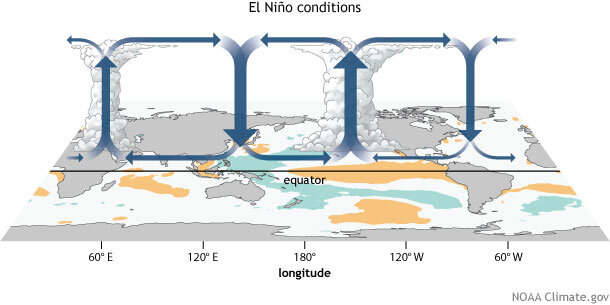 We are officially in El Nino

CPC puts our chances at remaining in El Nino through the northern Hemisphere winter at ~90%
[Speaker Notes: Here I outlined the similar trends for the Nebraska and global annual average temperature. I also point out the high variability in Nebraska and difference in regional vs. global scales. I use the analogy that global change is like an escalator that is increasing at an accelerating rate. The variability is like we jump up or down a few steps while still going up.]
El Nino – why does it matter?
NEBRASKA STATE CLIMATE OFFICE
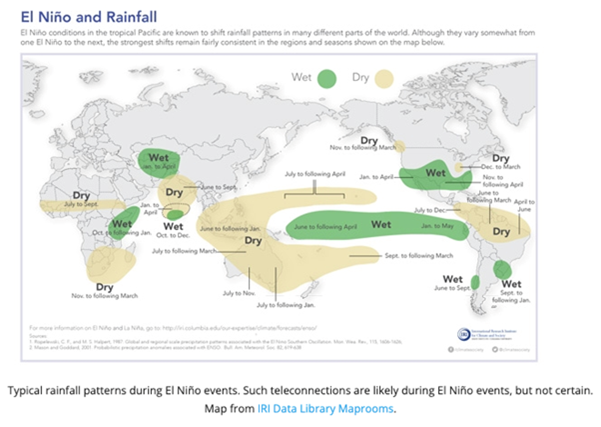 While no two El Nino events are alike, this is the typical precipitation pattern around the globe 
Tendency to be wetter than average in our area
https://www.climate.gov/enso
[Speaker Notes: Here I outlined the similar trends for the Nebraska and global annual average temperature. I also point out the high variability in Nebraska and difference in regional vs. global scales. I use the analogy that global change is like an escalator that is increasing at an accelerating rate. The variability is like we jump up or down a few steps while still going up.]
El Nino update
NEBRASKA STATE CLIMATE OFFICE
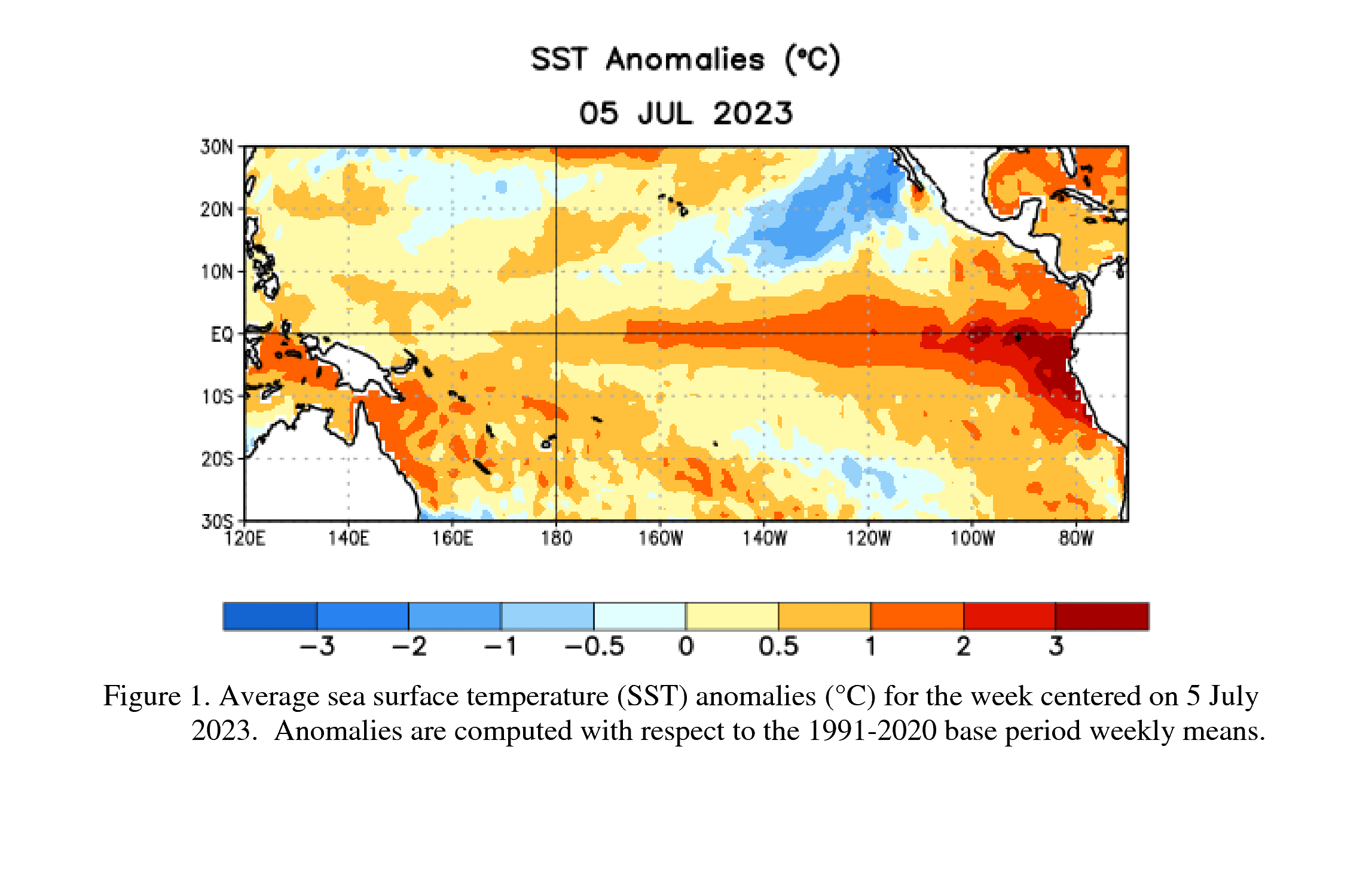 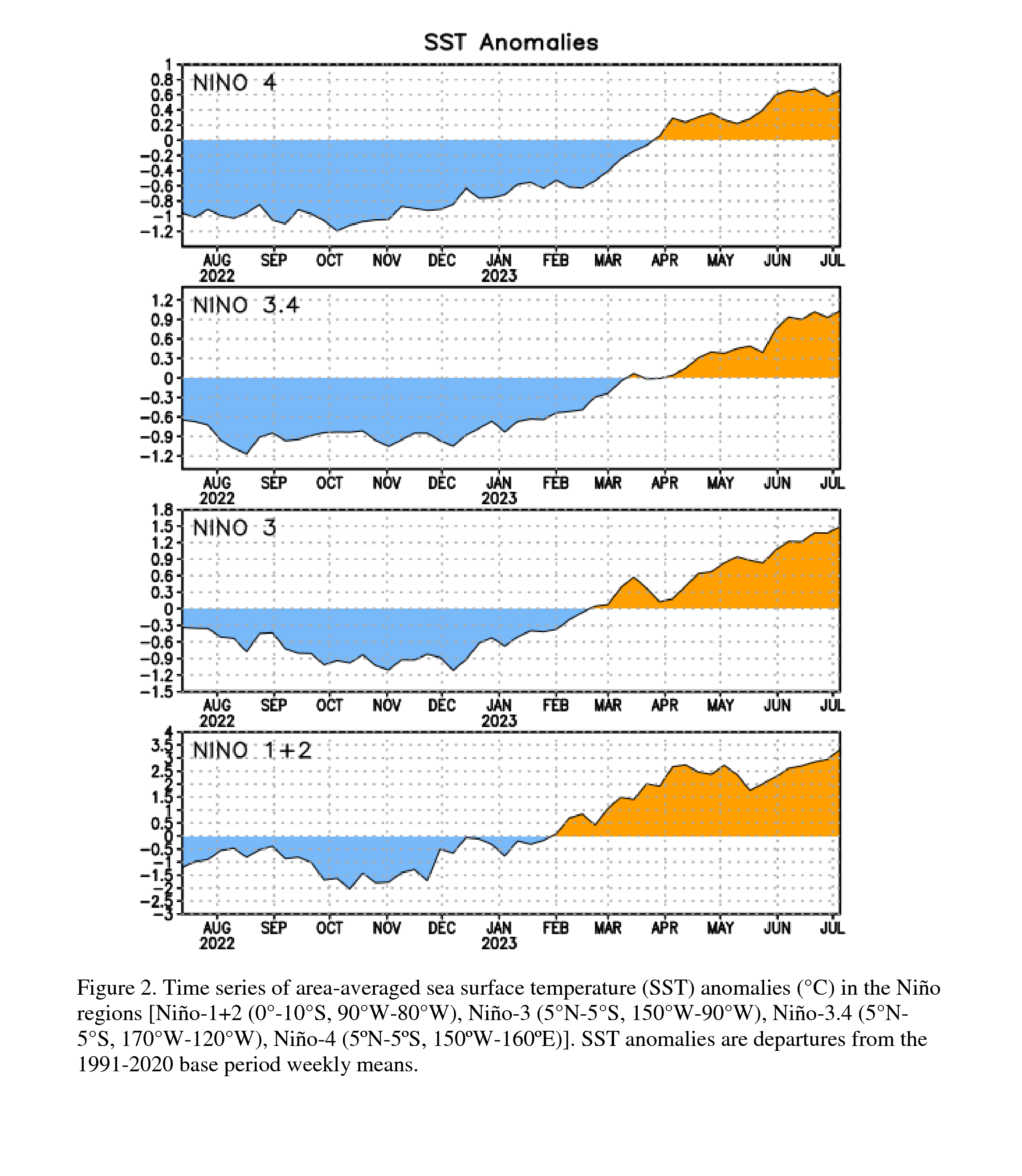 Source: https://www.cpc.ncep.noaa.gov/products/analysis_monitoring/enso_advisory/ensodisc.shtml
[Speaker Notes: Here I outlined the similar trends for the Nebraska and global annual average temperature. I also point out the high variability in Nebraska and difference in regional vs. global scales. I use the analogy that global change is like an escalator that is increasing at an accelerating rate. The variability is like we jump up or down a few steps while still going up.]
El Nino update
NEBRASKA STATE CLIMATE OFFICE
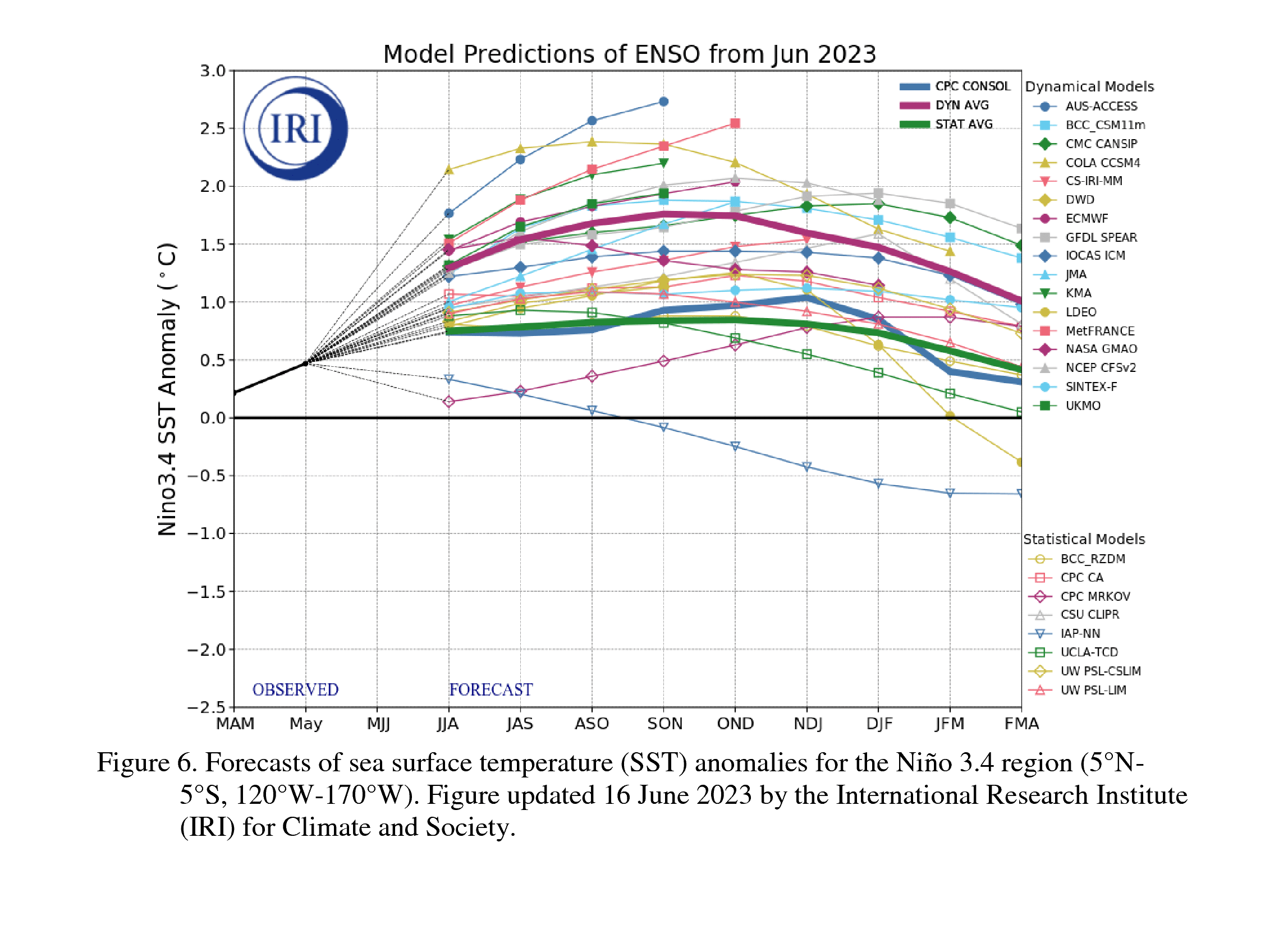 Consensus that El Nino will persist through the winter. 

~ 1 in 5 chance that it will become a strong El Nino
Source: https://www.cpc.ncep.noaa.gov/products/analysis_monitoring/enso_advisory/ensodisc.shtml
[Speaker Notes: Here I outlined the similar trends for the Nebraska and global annual average temperature. I also point out the high variability in Nebraska and difference in regional vs. global scales. I use the analogy that global change is like an escalator that is increasing at an accelerating rate. The variability is like we jump up or down a few steps while still going up.]
El Nino winter precipitation
NEBRASKA STATE CLIMATE OFFICE
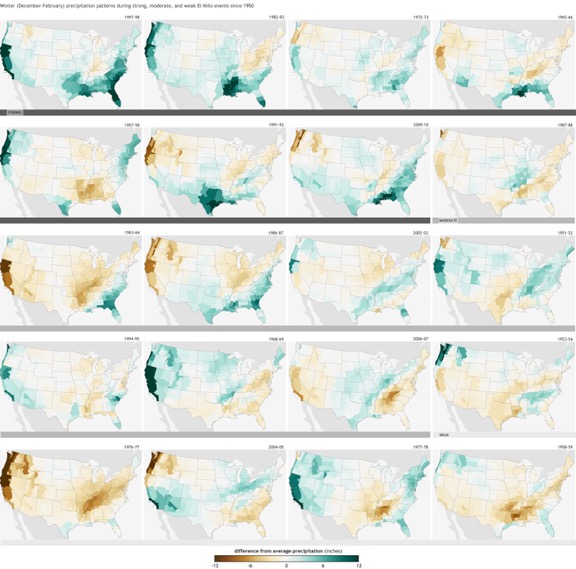 Generally wetter but not uniformly. 

Analogs of 2006, 2009, and 2018 according to Dr. Judah Cohen of Atmospheric and Environmental Research.
https://www.climate.gov/news-features/blogs/enso/united-states-el-ni%C3%B1o-impacts-0
[Speaker Notes: Here I outlined the similar trends for the Nebraska and global annual average temperature. I also point out the high variability in Nebraska and difference in regional vs. global scales. I use the analogy that global change is like an escalator that is increasing at an accelerating rate. The variability is like we jump up or down a few steps while still going up.]
Seasonal outlook (Jul - Sep)
NEBRASKA STATE CLIMATE OFFICE
- Equal chances of warm and cooler temperatures. Precipitation expected to be above average.
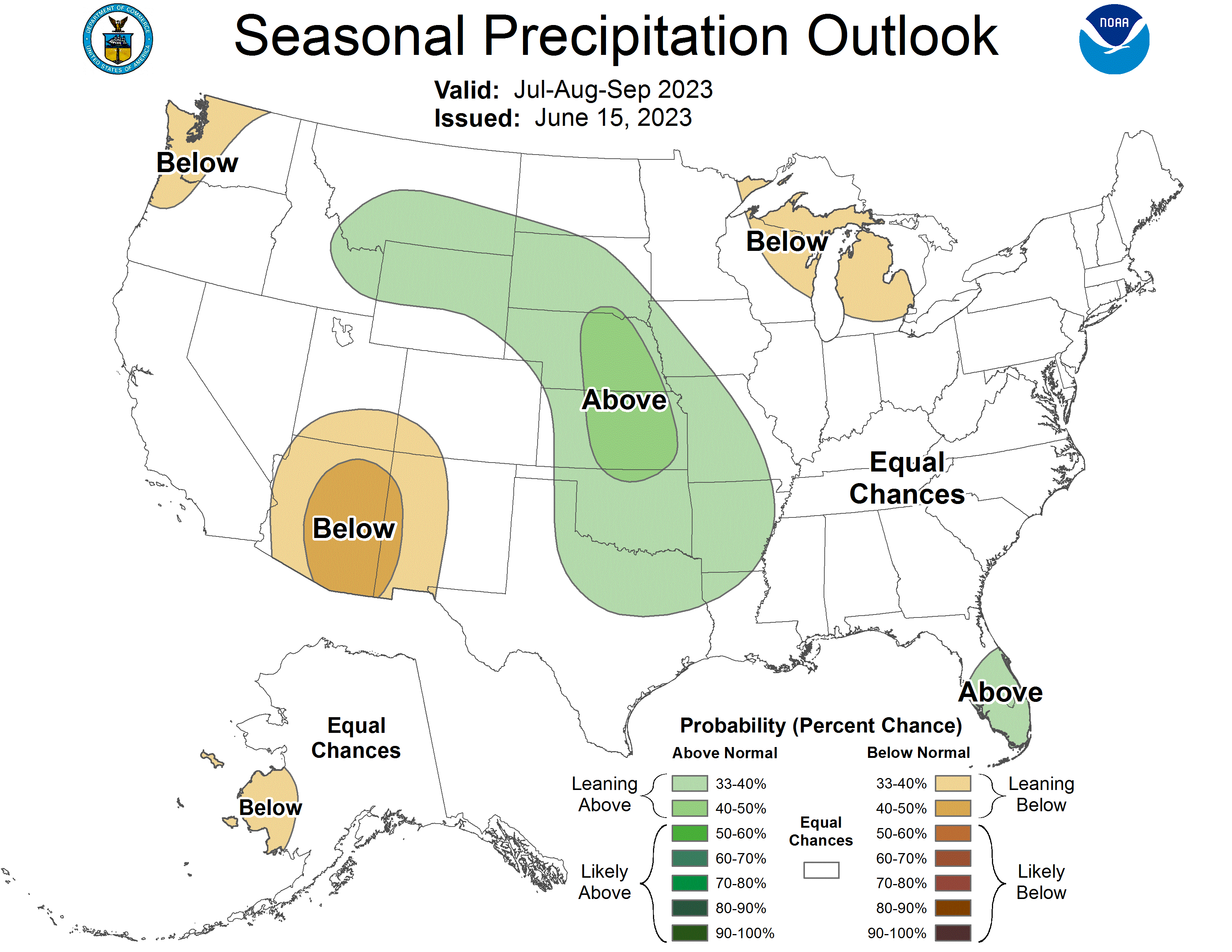 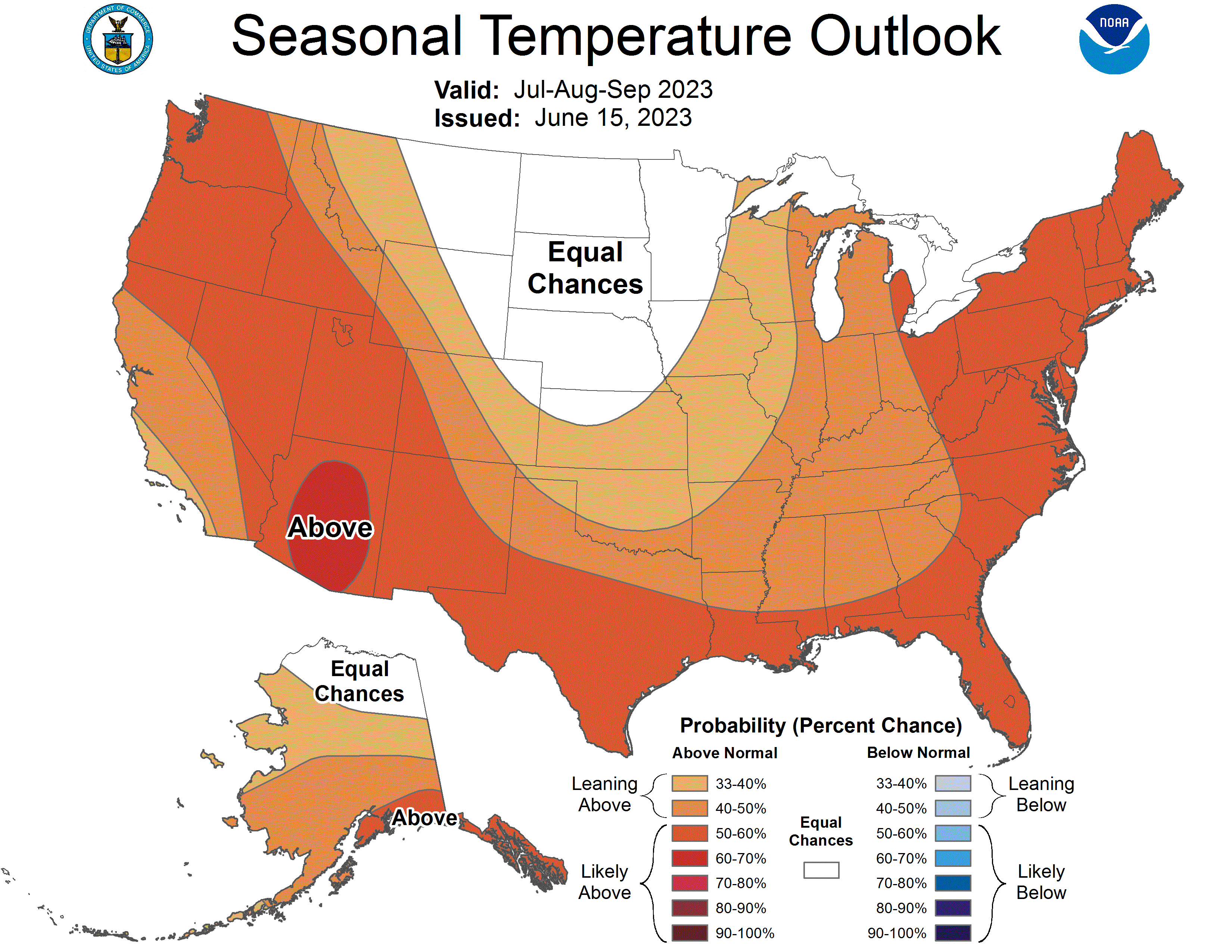 https://www.cpc.ncep.noaa.gov/
[Speaker Notes: Here I outlined the similar trends for the Nebraska and global annual average temperature. I also point out the high variability in Nebraska and difference in regional vs. global scales. I use the analogy that global change is like an escalator that is increasing at an accelerating rate. The variability is like we jump up or down a few steps while still going up.]
Drought outlook (Jul - Sep)
NEBRASKA STATE CLIMATE OFFICE
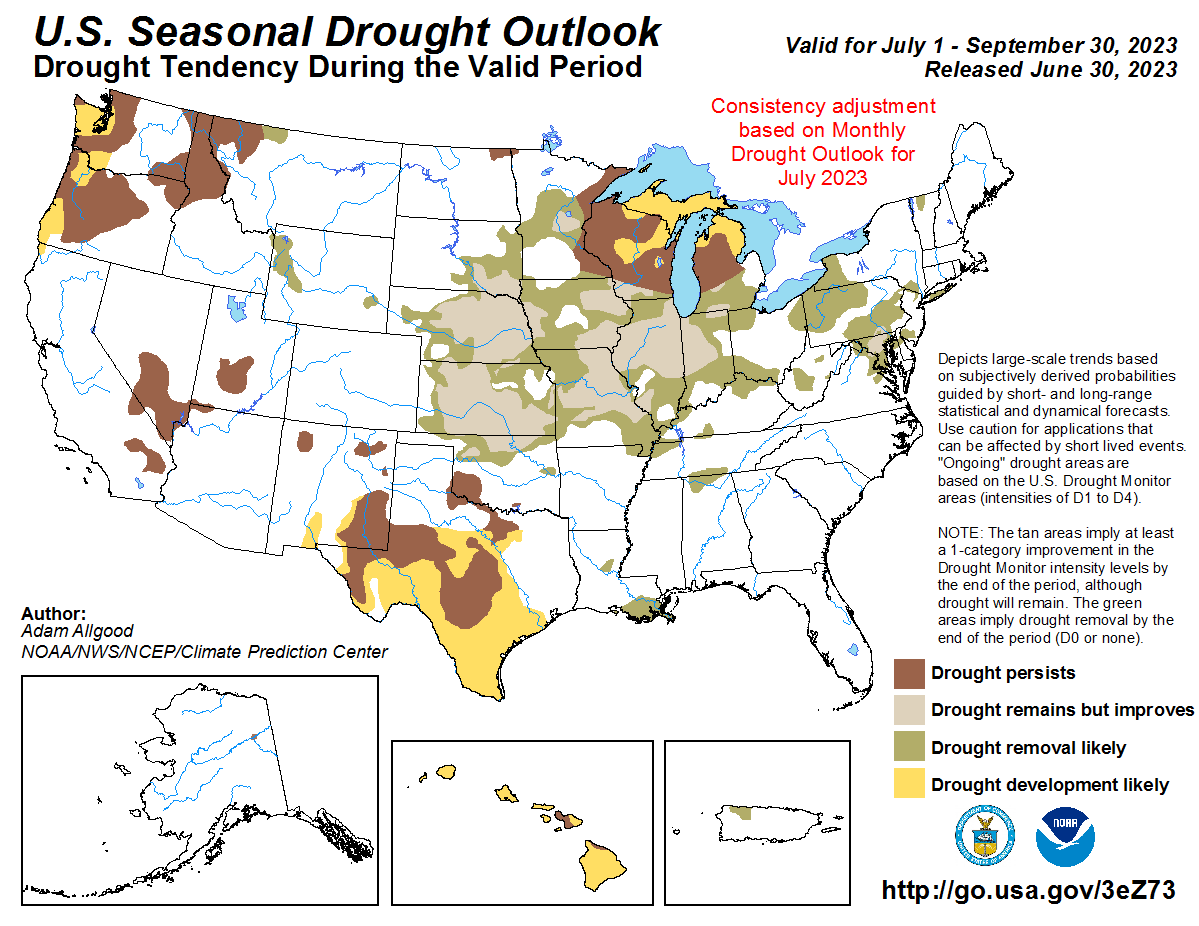 Widespread improvement likely in Nebraska and throughout much of the Corn Belt . 
Some elimination of drought possible in areas where drought is currently less severe
https://www.cpc.ncep.noaa.gov/
[Speaker Notes: Here I outlined the similar trends for the Nebraska and global annual average temperature. I also point out the high variability in Nebraska and difference in regional vs. global scales. I use the analogy that global change is like an escalator that is increasing at an accelerating rate. The variability is like we jump up or down a few steps while still going up.]
Seasonal outlook (Dec - Feb)
NEBRASKA STATE CLIMATE OFFICE
- Outlook heavily weighted toward general temperature and precipitation trends during an El Nino winter.
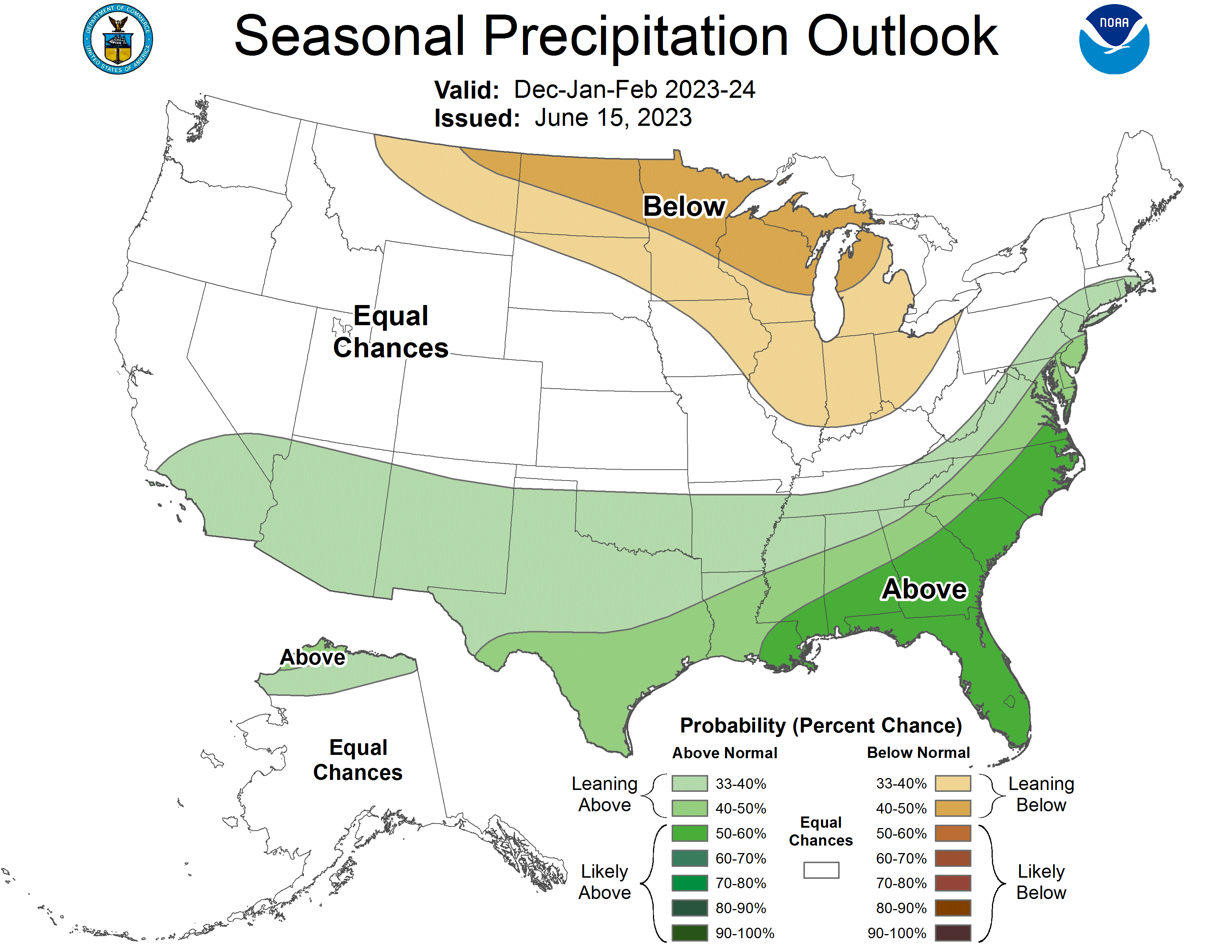 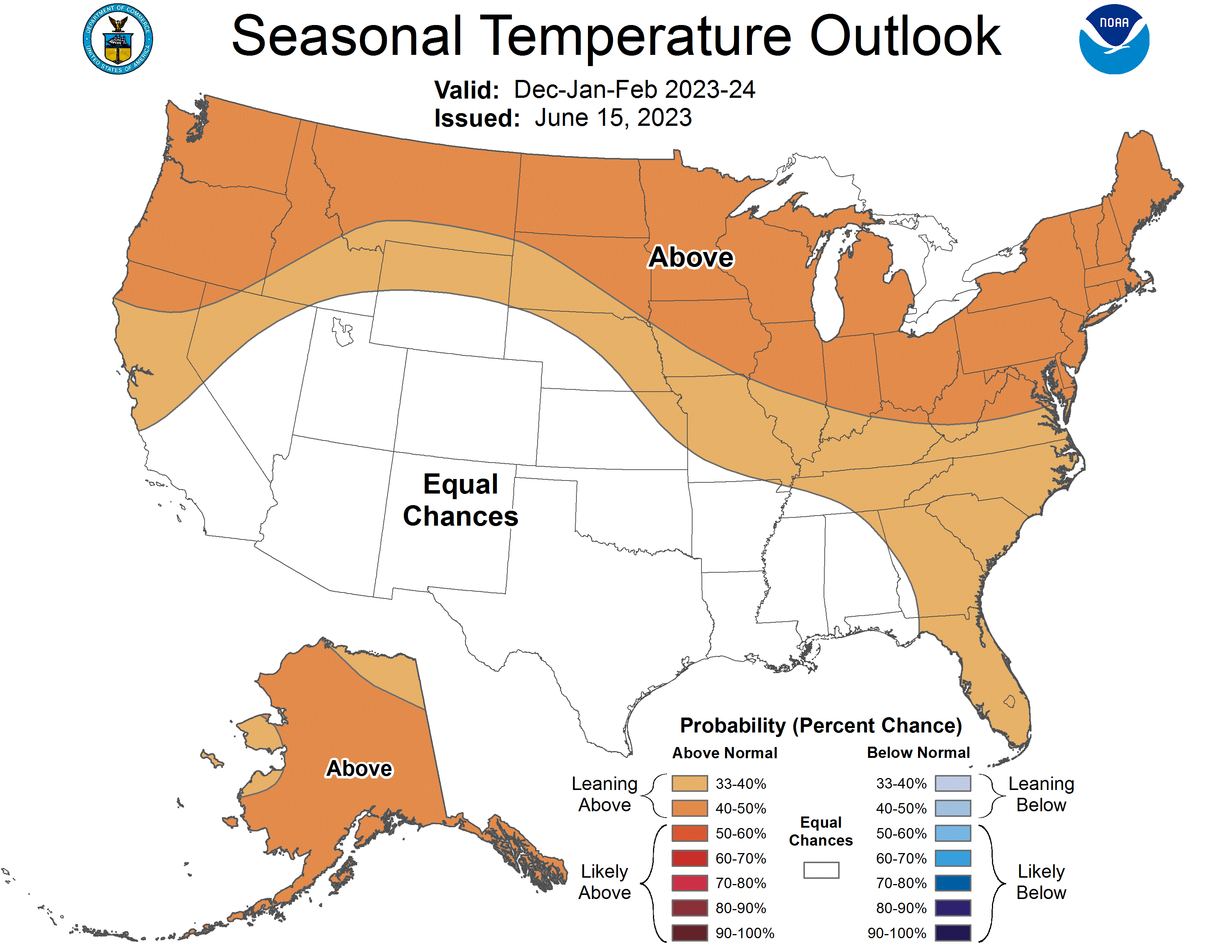 https://www.cpc.ncep.noaa.gov/
[Speaker Notes: Here I outlined the similar trends for the Nebraska and global annual average temperature. I also point out the high variability in Nebraska and difference in regional vs. global scales. I use the analogy that global change is like an escalator that is increasing at an accelerating rate. The variability is like we jump up or down a few steps while still going up.]
Key Messages
NEBRASKA STATE CLIMATE OFFICE
Significant improvement in drought conditions, or outright elimination of drought, has occurred in most of western Nebraska. Outlook favorable for continued removal of drought. 

Historical levels of drought this spring and early summer in eastern Nebraska. But there have been recent improvements and those are expected to continue. 

El Nino expected to be around through the northern Hemisphere winter.  

Fall likely to be wetter this year than the past three years. Good news for improving drought but perhaps more troublesome for harvest or wheat planting.
[Speaker Notes: Here I outlined the similar trends for the Nebraska and global annual average temperature. I also point out the high variability in Nebraska and difference in regional vs. global scales. I use the analogy that global change is like an escalator that is increasing at an accelerating rate. The variability is like we jump up or down a few steps while still going up.]
ehunt2@unl.edu   402-617-4190